ডিজিটাল বাংলাদেশ গড়ার প্রত্যয়ে মাল্টিমিডিয়া ক্লাসে সবাইকে স্বাগতম
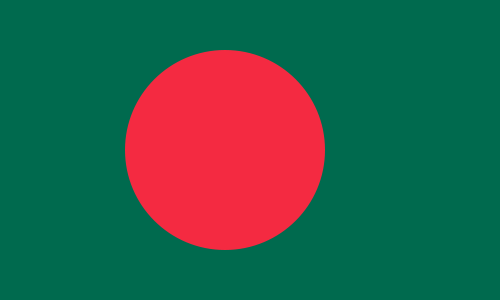 সবাইকে  শুভেচ্ছা
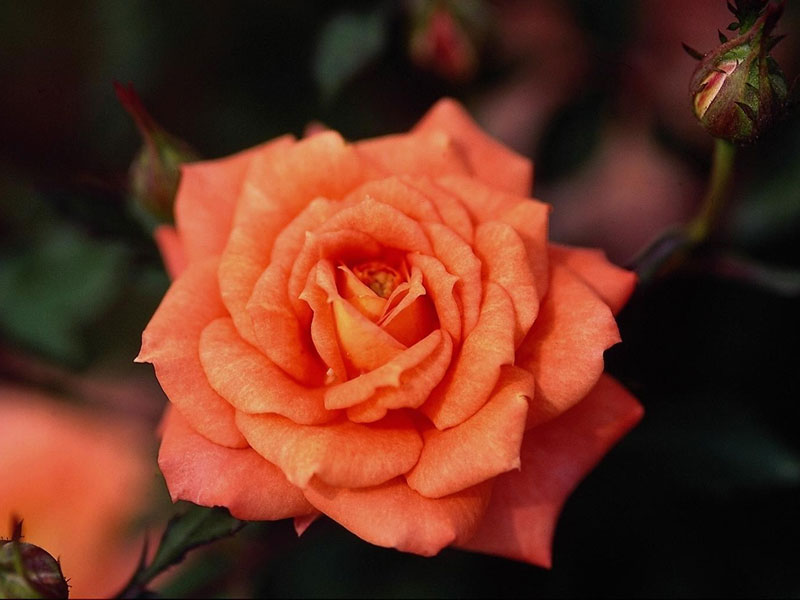 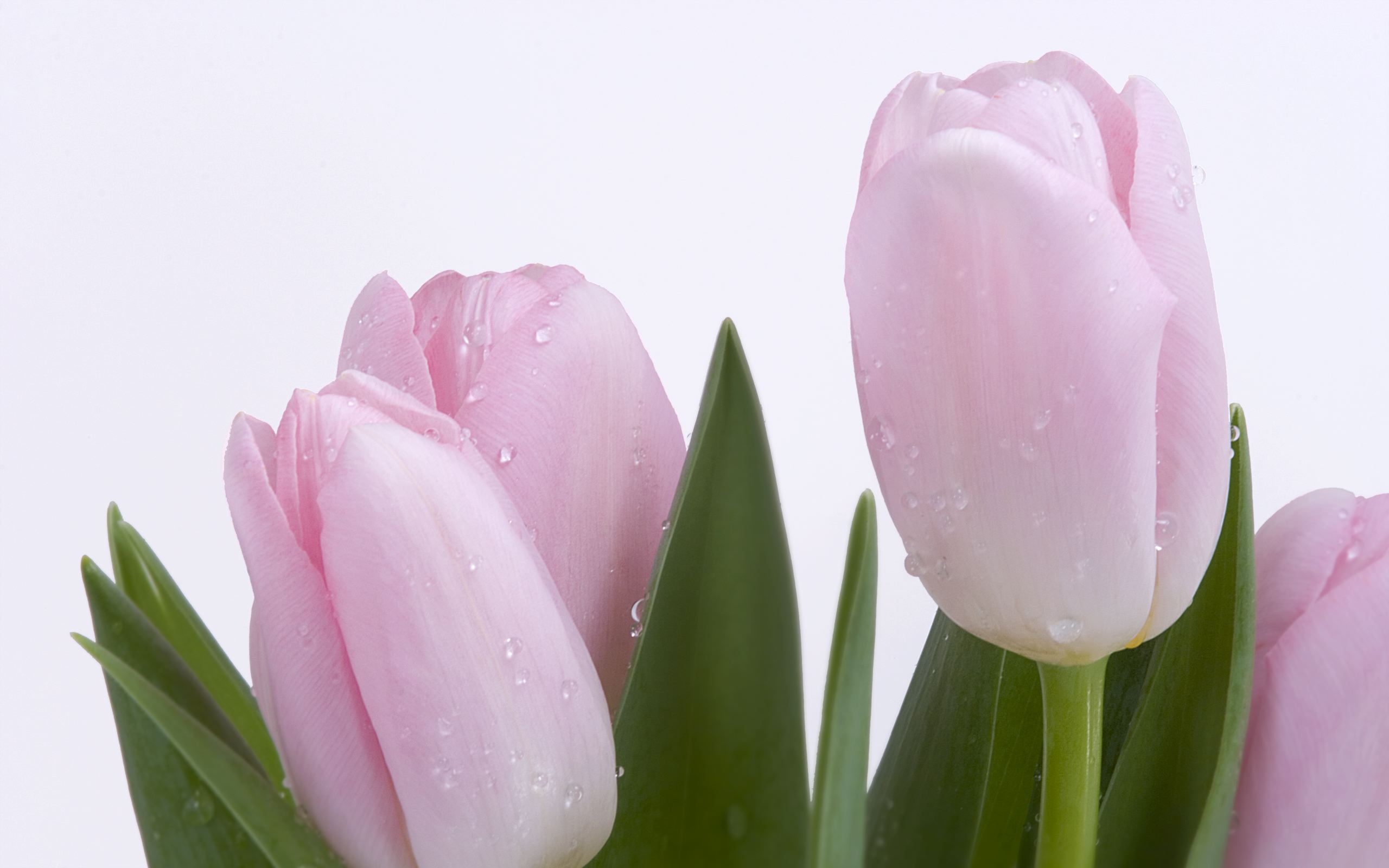 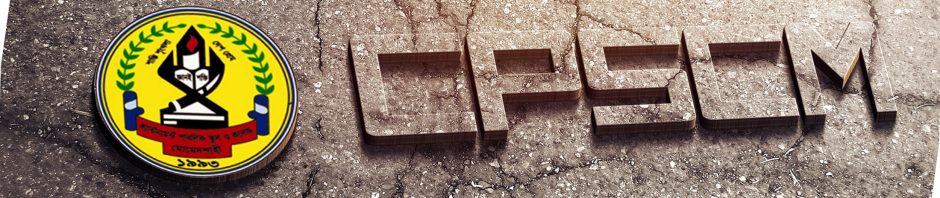 উপস্থাপনায়
গণিত বিভাগ
ক্যান্টনমেন্ট পাবলিক স্কুল ও কলেজ, মোমেনশাহী।
গণনাকারি সংখ্যা
বিভিন্ন বয়সের জনগন অনুষ্ঠানে উপস্থিত
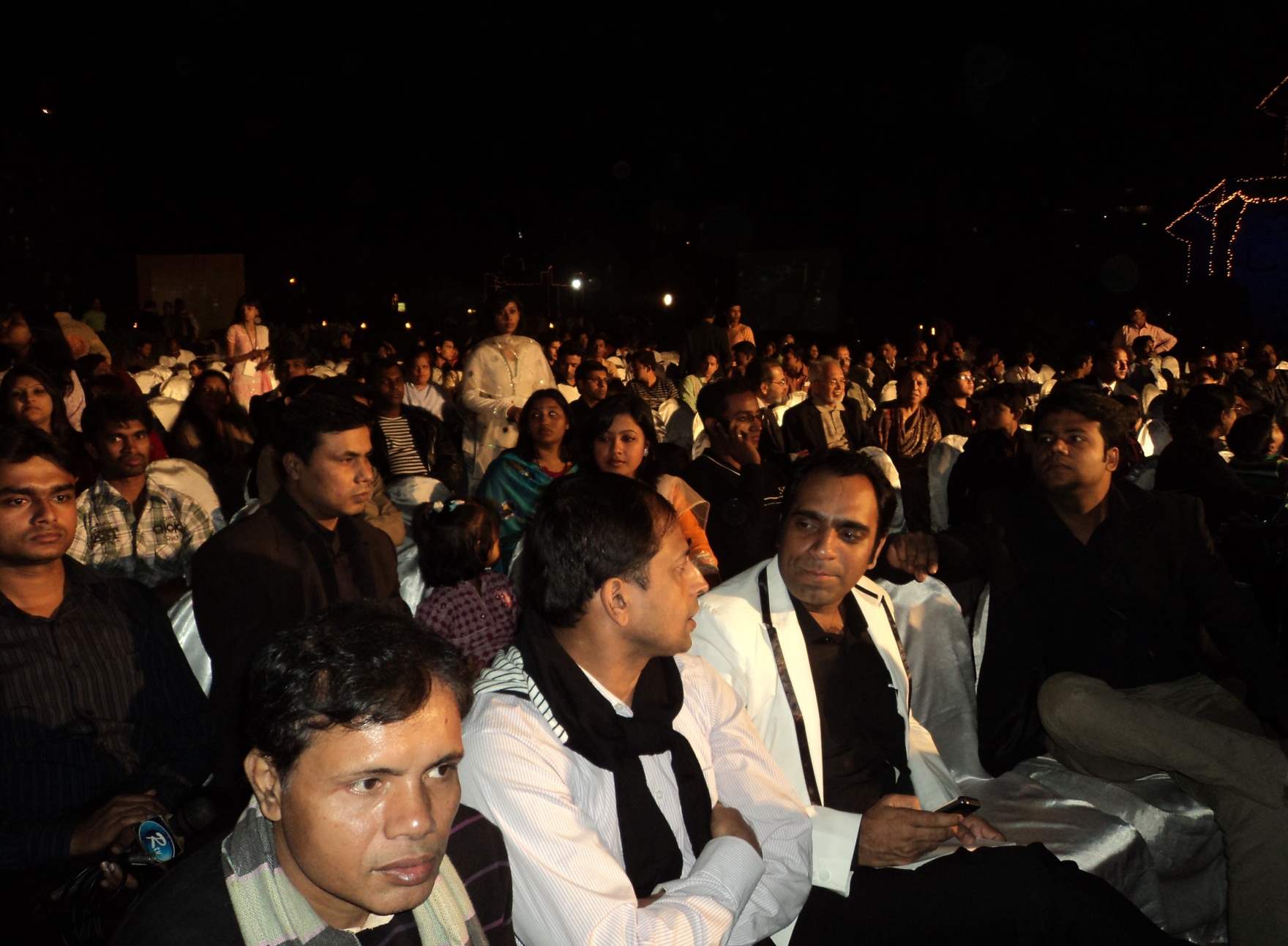 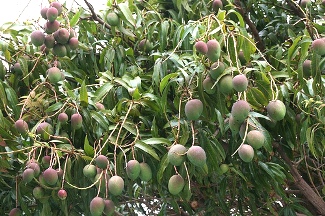 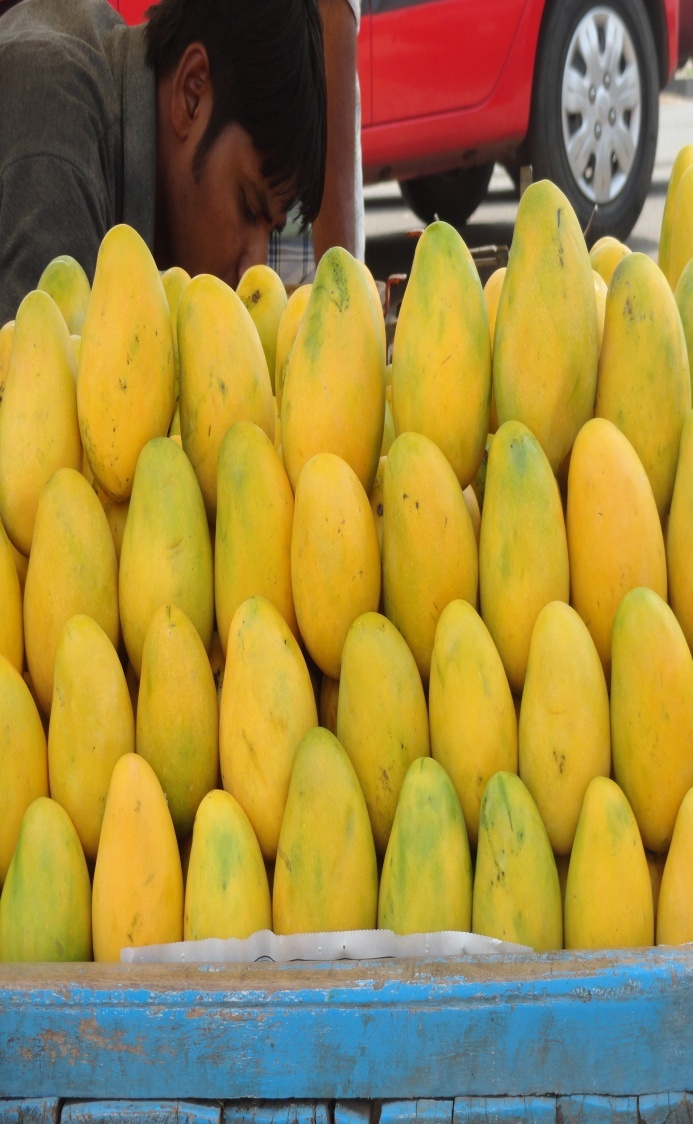 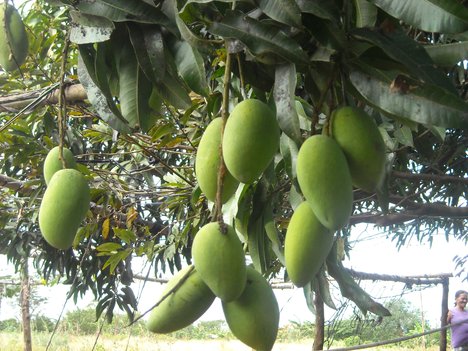 বিভিন্ন প্রজাতির বিভিন্ন মূল্যের আমের সমারোহ
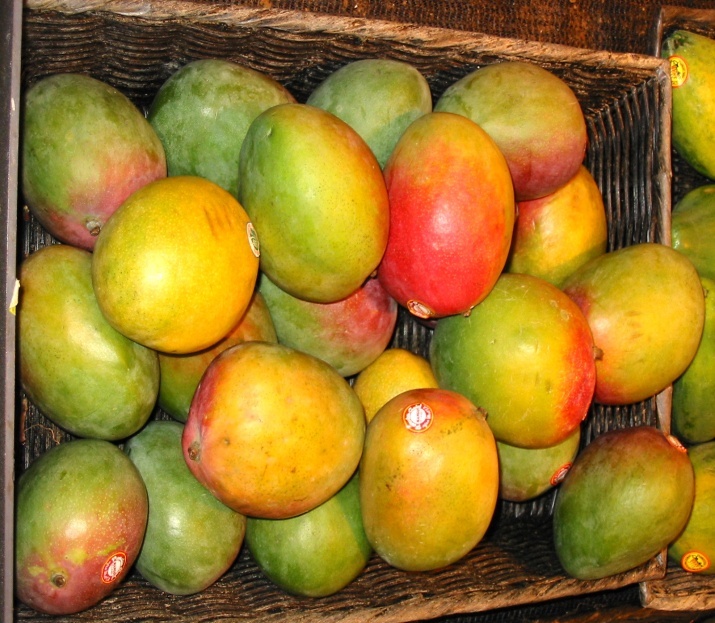 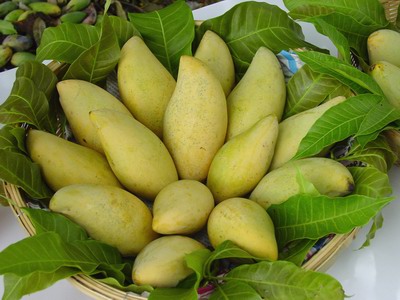 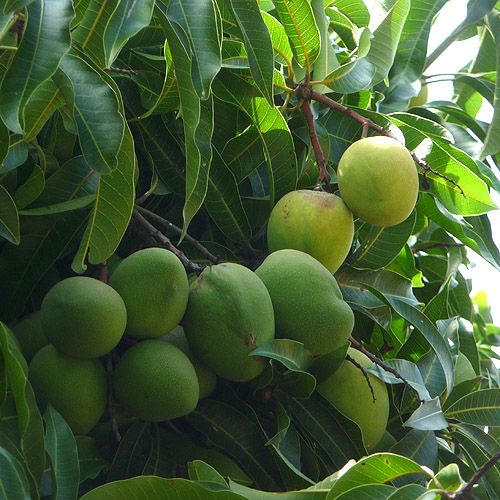 পরীক্ষায় অংশগ্রহনকারী ছাত্র-ছাত্রী
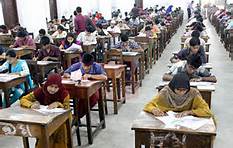 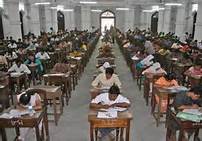 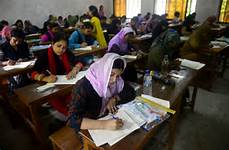 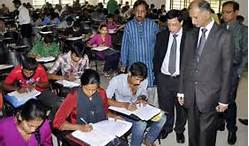 আজকের পাঠ
অধ্যায়ঃ ১৭ 
   পাঠঃ ২
সপ্তদশ অধ্যায় 
পরিসংখ্যান
নবম শ্রেণি 
বিষয় : গণিত
শিখন ফল
এ পাঠ শেষে শিক্ষার্থীরা ........
গাণিতিক সূত্রের সাহায্যে গড় নির্ণয় করতে পারবে
আয়তলেখ অঙ্কন করতে পারবে
আজকের পাঠ শিরোণামঃ গড় নির্ণয় ও আয়তলেখ অঙ্কন
সমস্যা : নিচে  কোন শ্রেণির শিক্ষার্থীদের গণিতে প্রাপ্ত নম্বরের গণসংখ্যা নিবেশন সারণি দেওয়া হলো। প্রাপ্ত নম্বরের গাণিতিক গড় নির্ণয় কর এবং আয়তলেখ অঙ্কন কর।
বিন্যস্ত উপাত্তের গাণিতিক গড়
শ্রেণিসংখ্যা
৪৫ - ৫৪
৫৫ - ৬৪
৬৫ - ৭৪
৭৫ - ৮৪
৮৫ - ৯৪
২৫ - ৩৪
৩৫ - ৪৪
গণসংখ্যা
৫
১০
১৫
২০
৩০
১৬
৪
নম্বরগুলোর গড় নির্ণয়ের  সারণি
শ্রেণি ব্যাপ্তি
২৯.৫
৫
১4৭.৫
২৫—৩৪
৩৯.৫
১০
৩৯৫.০
৩৫—৪৪
৪৯.৫
১৫
৭৪২.৫
৪৫—৫৪
৫৯.৫
১১৯০.০
৫৫—৬৪
২০
৬৯.৫
৩০
৬৫—৭৪
২০৮৫.০
১২৭২.০
৭৫—৮৪
৭৯.৫
১৬
৮৫—৯৪
৮৯.৫
৩৫৮.০
৪
মোট=৬১9০.০
মোট= ১০০
প্রদত্ত নম্বরগুলোর গড় = ( ৬১9০ ÷ ১০০ ) = ৬1.9
উত্তর : ৬১.9
আয়তলেখ নির্ণয়ের  সারণি
শ্রেণির মধ্যবিন্দু
অবিচ্ছিন্ন শ্রেণিসীমা
শ্রেণি ব্যাপ্তি
২৪.৫—৩৪.৫
২৯.৫
৫
২৫—৩৪
৩৯.৫
৩৪.৫—৪৪.৫
১০
৩৫—৪৪
৪৪.৫—৫৪.৫
৪৯.৫
১৫
৪৫—৫৪
৫৯.৫
৫৪.৫—৬৪.৫
৫৫—৬৪
২০
৬৯.৫
৬৪.৫—৭৪.৫
৩০
৬৫—৭৪
৭৪.৫—৮৪.৫
৭৯.৫
৭৫—৮৪
১৬
৮৫—৯৪
৪
৮৪.৫—৯৪.৫
৮৯.৫
মোট= ১০০
উপরোক্ত গণসংখ্যা সারণি হতে আয়তলেখ অঙ্কন করা হলো :
দলীয় কাজ
ক- দল
সমস্যা : অনুশীলনী ১৭ এর ১৮ ।
খ- দল
সমস্যা : অনুশীলনী ১৭ এর ১৯ ।
মূল্যায়ন
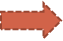 আয়তলেখ কী?
বিন্যস্ত ও অবিন্যস্ত উপাত্ত কী? 
বিন্যস্ত উপাত্তের গড় নির্ণয়ের সূত্রটি কী?
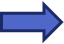 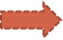 অনুশীলনী ১৭ এর উদা ৪ ও ৫।
বাড়ির কাজ
ধন্যবাদ
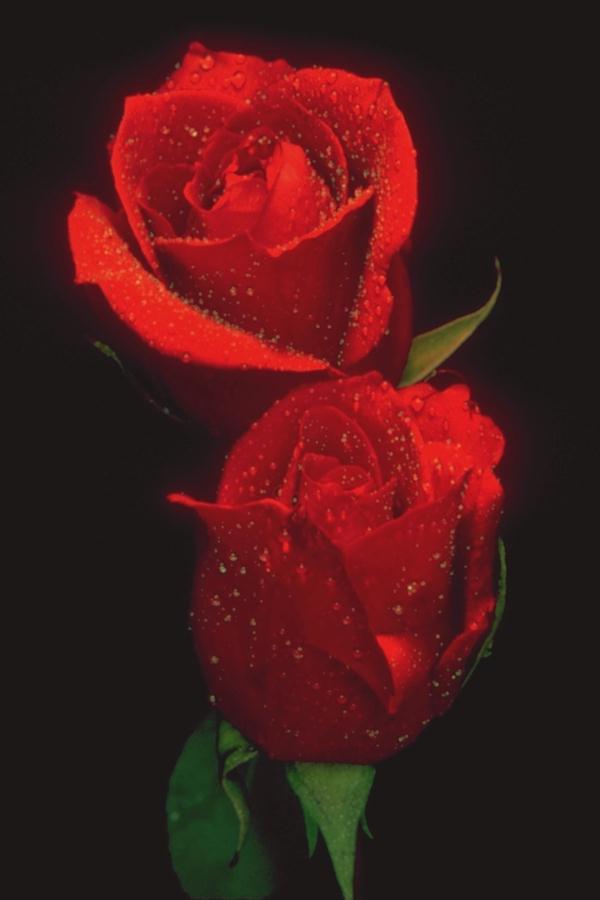 . . .